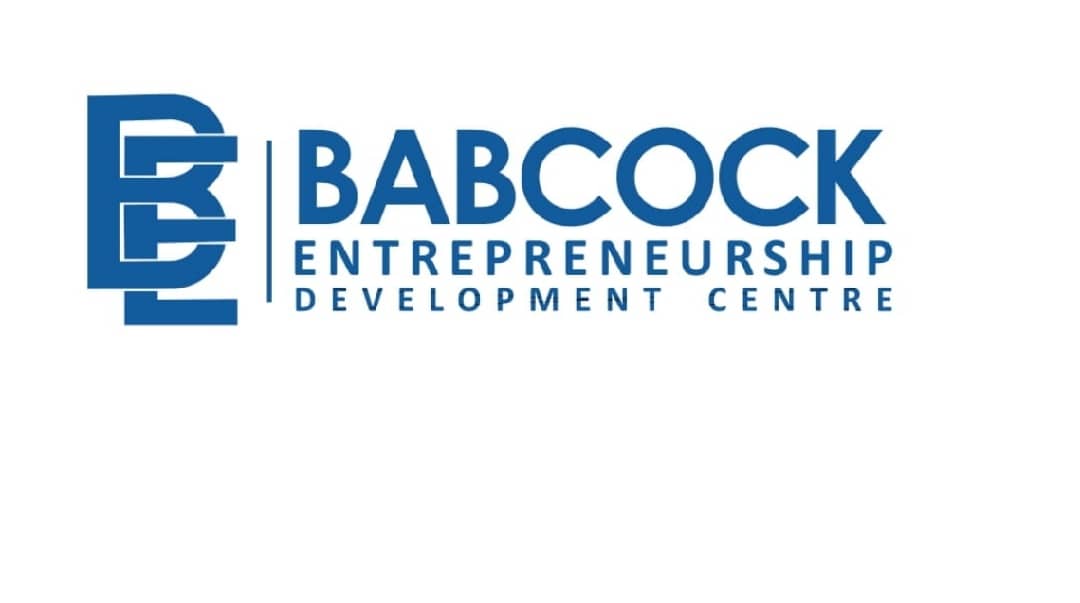 CHARTING AN ENTREPRENEURSHIP PATH FOR YOUNG ACCOUNTANTS
Dr Ayodeji T. Ajibade
Babcock Entrepreneurship Development Centre (BEDC)
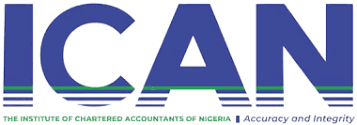 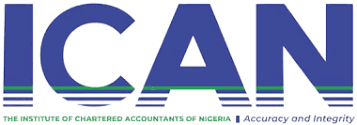 CONGRATULATIONS
CONGRATULATIONS to all newly inducted chartered Accountants
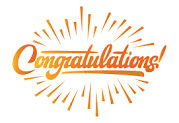 You are getting inducted into the foremost professional accounting body in West-Africa sub-region and indeed Africa
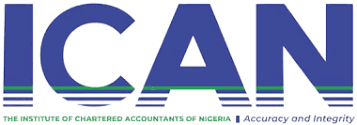 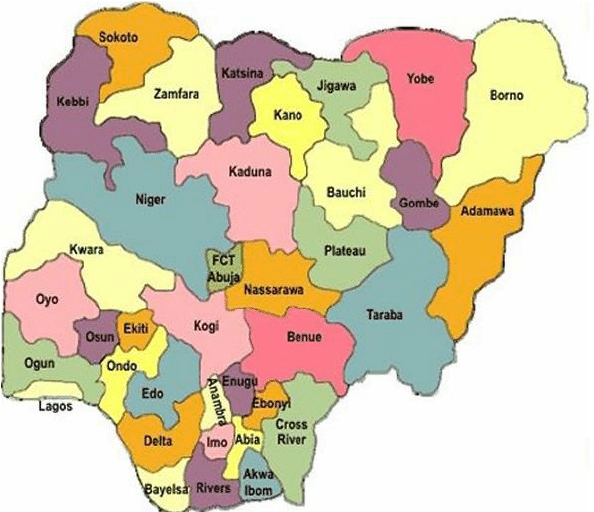 Nigeria 

The giant of AFRICA
							      
The most populous black nation of the world
Institute of Chartered Accountants  	of …………..
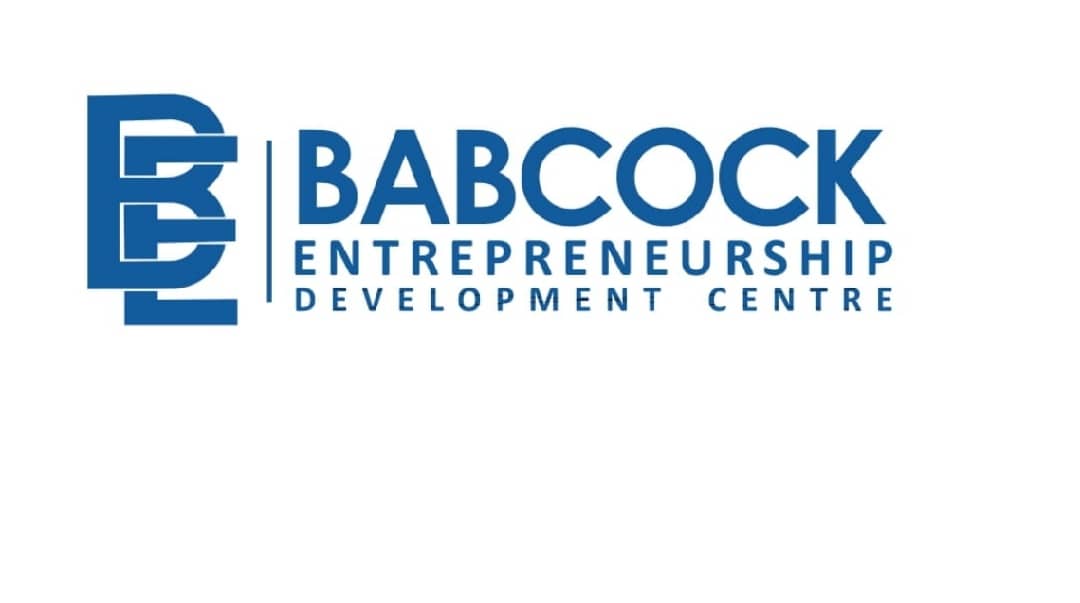 State of NIGERIA
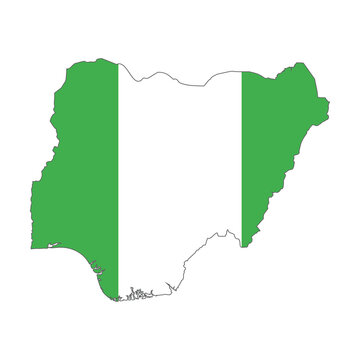 Source: Authors Computation (2023) from CBN, NBS, Worldometer Database, Adebisi (2023)
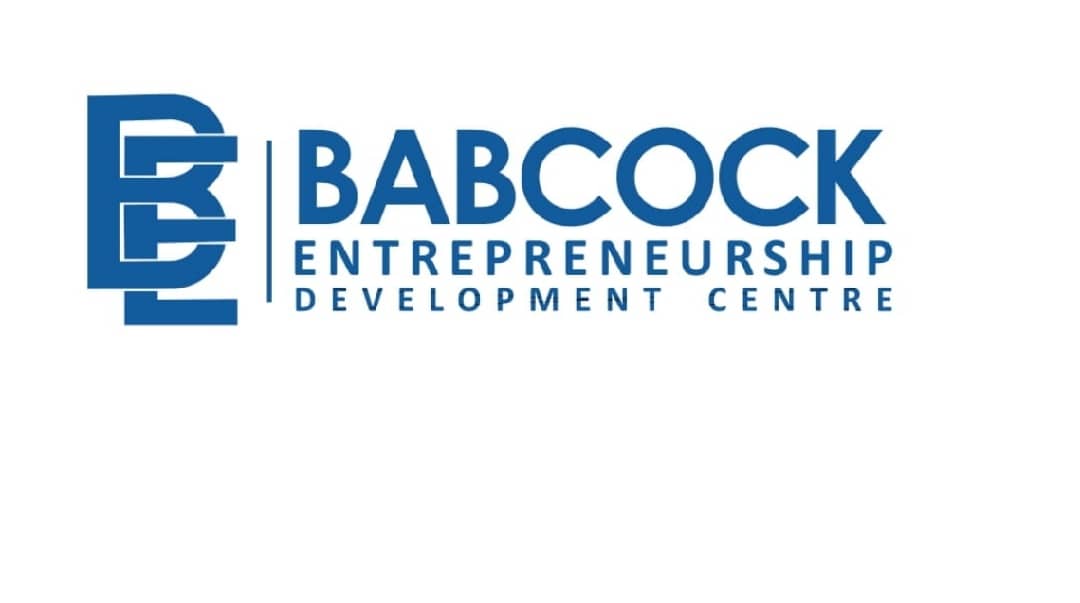 State of NIGERIA (Global Indices)
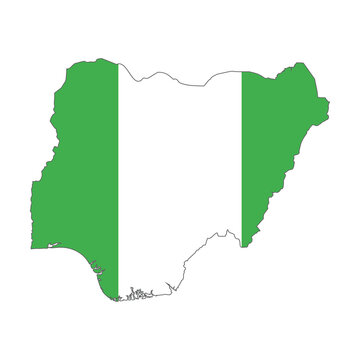 Sources: Author’s Computation (2023) from NBS, NUMBEO, ILO Database, Adebisi (2023)
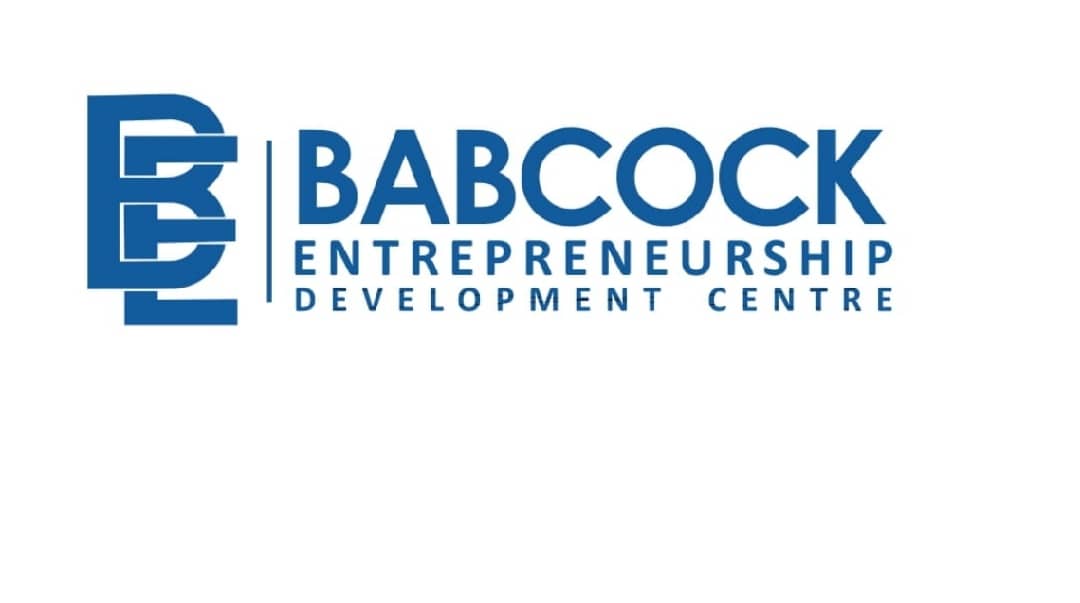 The only pathway to revolutionizing the Nigerian economy from its current deteriorated state, in the words of Adebisi (2023);

The Sole Ladder = Innovation
The Sole Option = Entrepreneurship
The Sole Platform = Nigerian Youth
WAYOUT
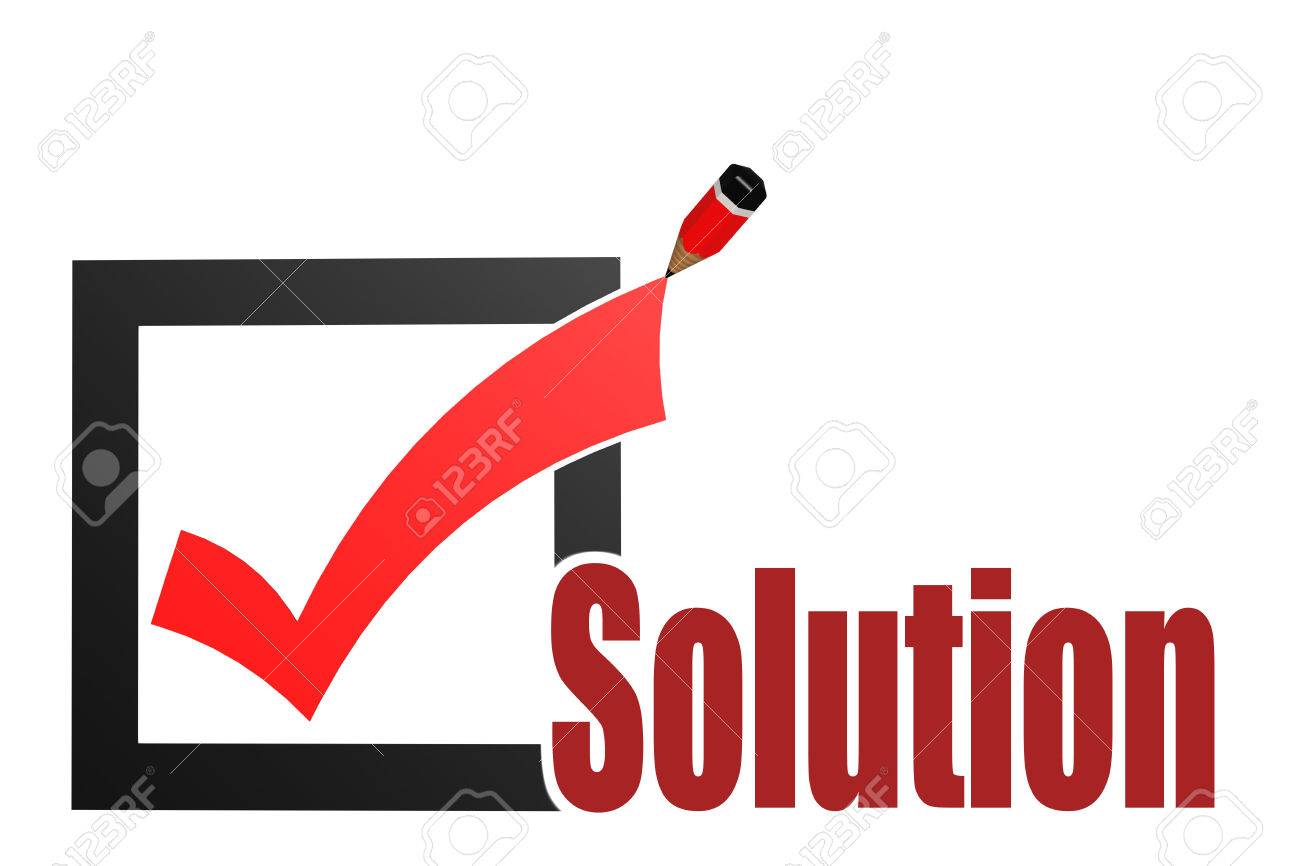 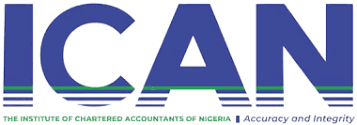 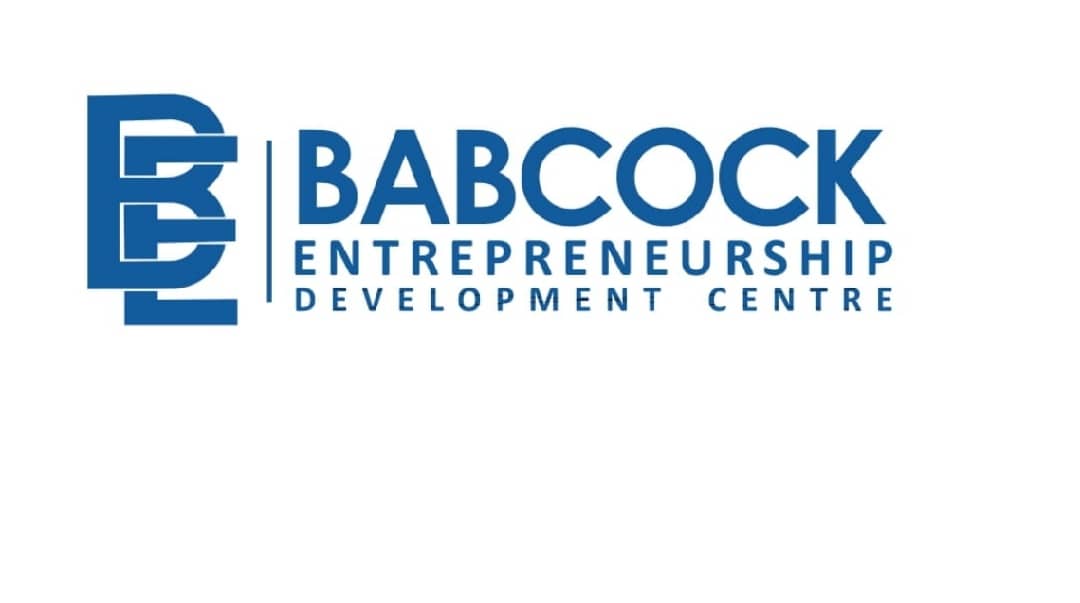 South Korea 

Singapore
TESTED AND TRUSTED
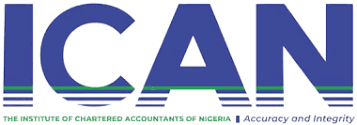 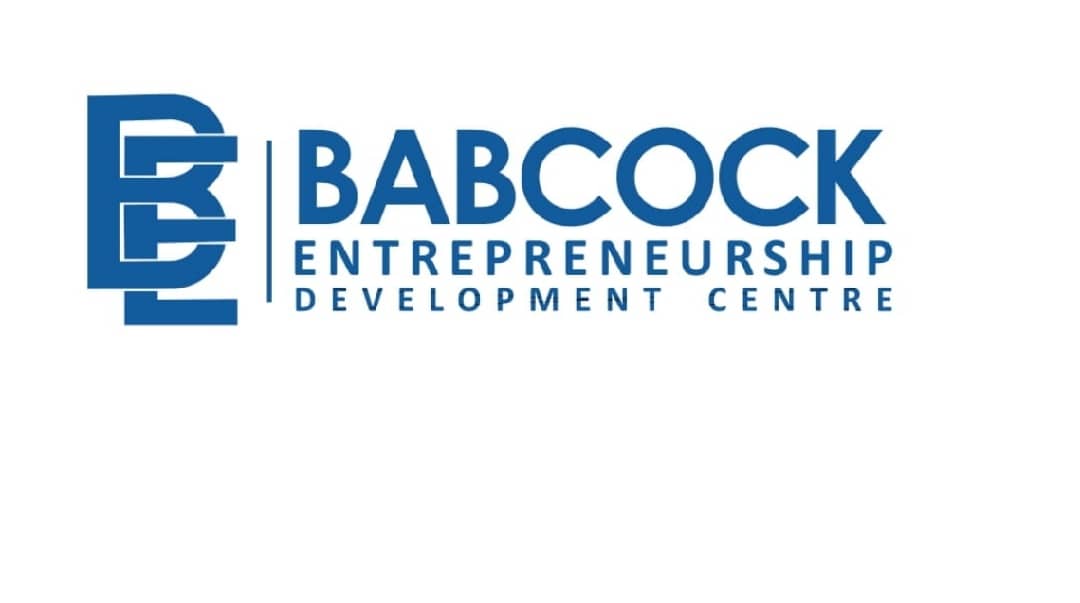 Korean Government Policies for Industrialization
The government strongly supported exporting firms with various incentive measures, including favorable treatment in the allocation of credit and in the taxation system
Most of the export credit extended by domestic money banks (DMBs) were supported by the central bank
The interest rate on export loans was also heavily subsidized
The government also provided substantial tax incentives to exporting firms by reducing business and corporate taxes on export income by 50 percent and exempting tariffs on materials or intermediate goods imported as export content
exporters were exempted from tax investigations, which motivated business firms to restlessly participate in exporting.
The case of Korea
National Bureau of Economic Research (1995).
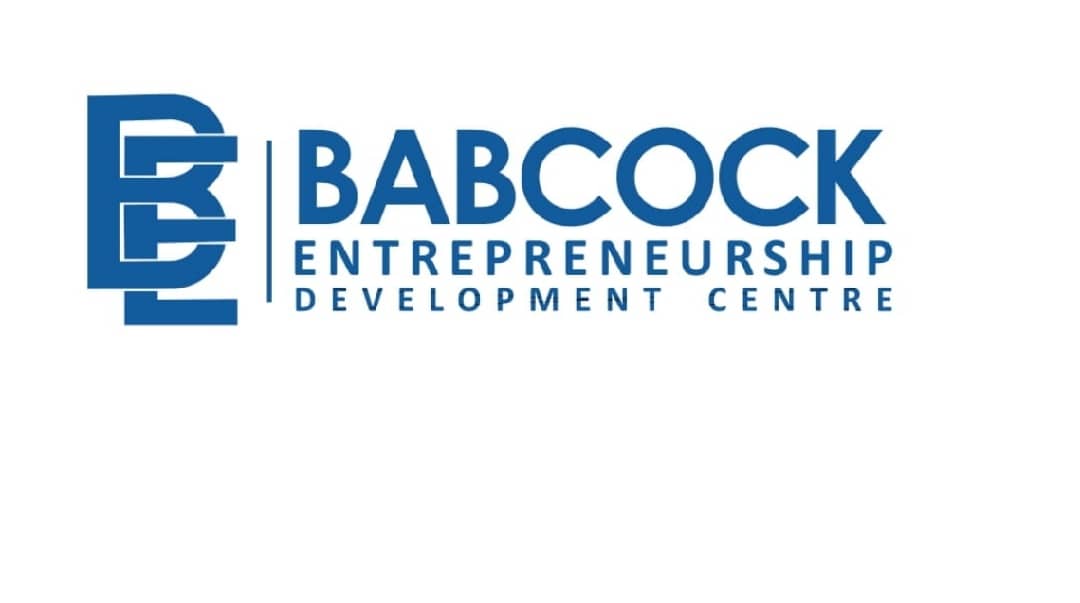 there was also a long list of governmental measures for export activity promotion at the microlevel
Since export marketing has substantial fixed costs in the beginning stages, the government established the Korea Trade Promotion Corporation (KOTRA) mainly to explore foreign markets
To assist Korean exporters in effectively filling foreign orders, the government also subsidized projects to improve the wrapping and design of products, the expansion of inspection facilities for export goods, the opening of foreign-language training centers, and traveling expenses for delegations to overseas expositions and trade shows
The case of Korea
National Bureau of Economic Research (1995).
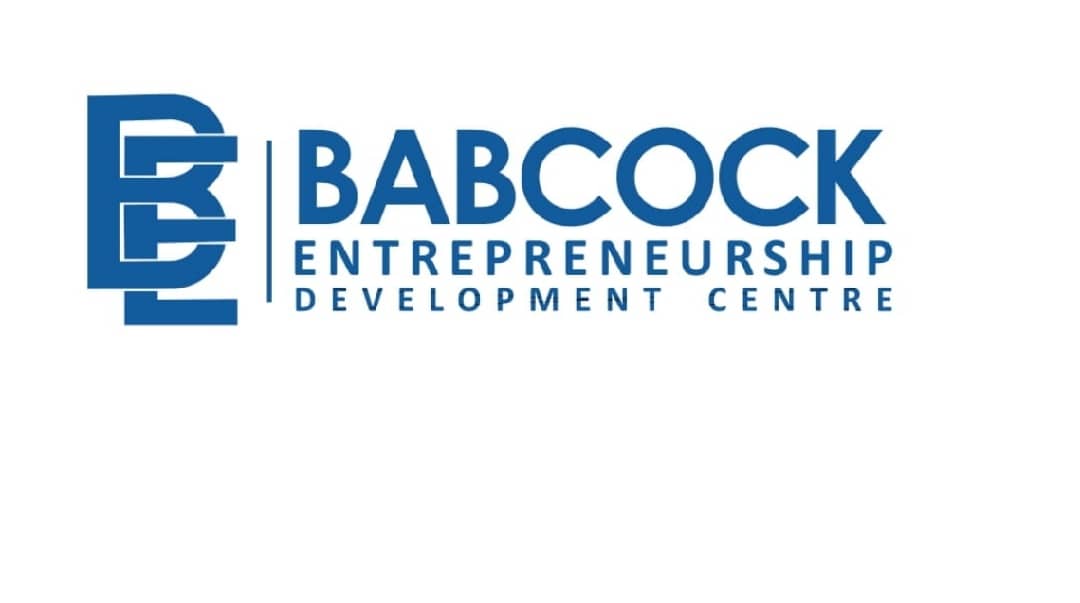 The government also initiated close consultation with the export industries and monitored the performance of supported firms through “monthly export promotion expansion meetings,” chaired by the President
Ministers with trade related duties, representatives from business, banking institutions, and shipping companies, and labor-union leaders participated in these meetings to review export performance broken down according to product and destination, and to discuss international market trends and emerging problems.
Government’s support to exporting firms was based on export performance. (Competition --> Innovation)
The case of Korea
National Bureau of Economic Research (1995).
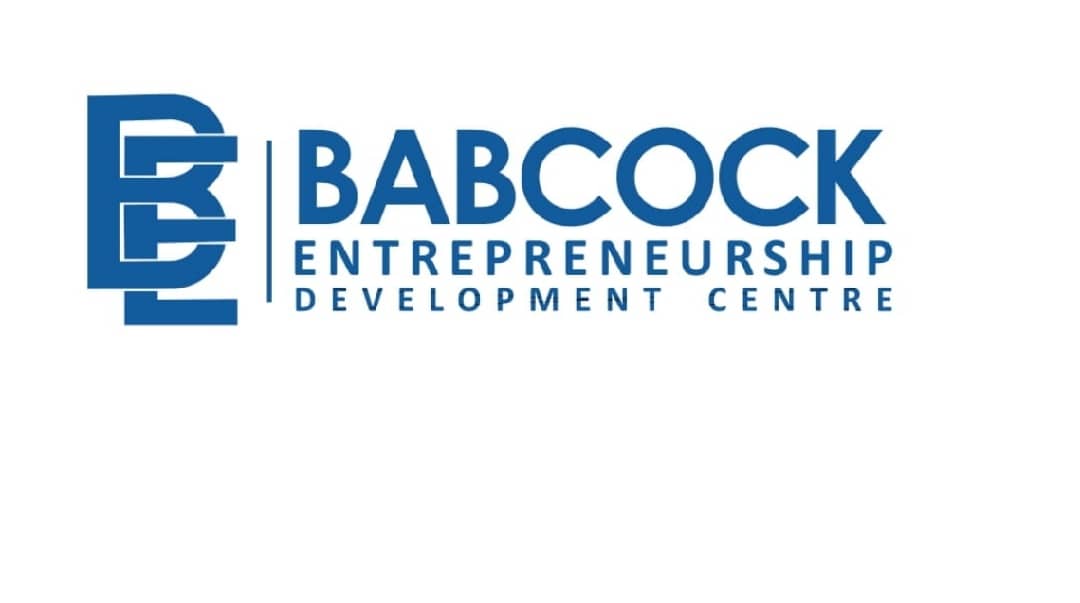 Averagely, startups do not make it beyond the first 5 years of existence 
The most prominent issues faced by businesses are related to finance (access to finance, mismanagement of finance)
A wide gap to be filled by ICAN members
Nigeria is hungry for businesses with a well managed finance
Africa is hungry for successful (innovative) businesses with good financial undertone 
The world is eagerly waiting for ICAN members to contribute their expertise to sustain businesses (startups) beyond the first 5 years of their existence
FACTS
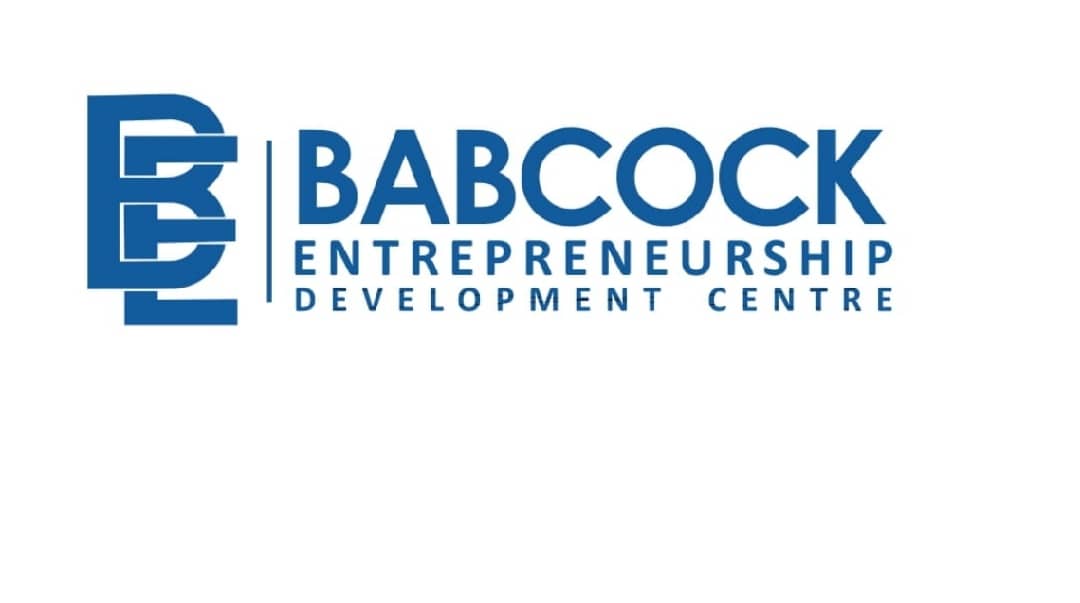 Nigeria has all it takes to be like the countries just discussed.

If all ICAN members can think entrepreneurially,

Opportunities abound to be tapped into.

Consider AfCFTA
YOUNG ACCOUNTANTS